2
2
To be able to segment words into the correct syllables and phonemes
To spell words where ‘ge’ makes a /j/ sound
This week’s words: change, charge, range, orange, hinge, strange, dungeon, sponge, pigeon, fringe
Starter
Can you write the word that matches the picture?
2.1
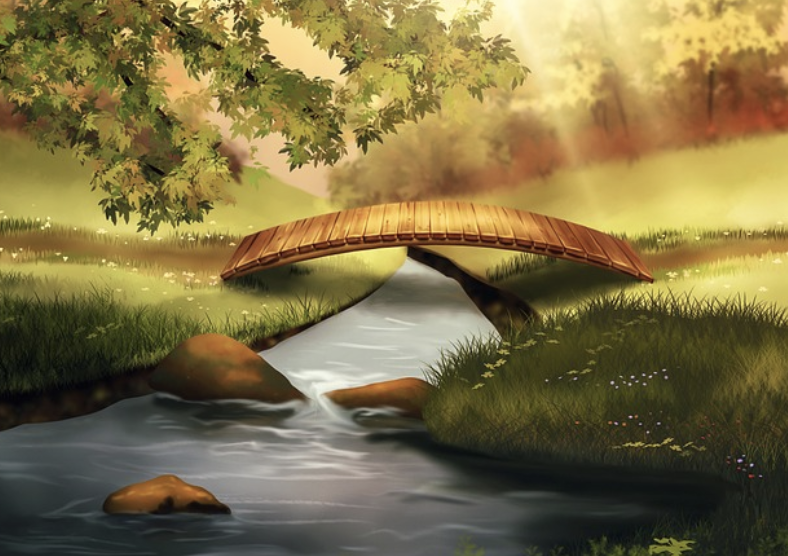 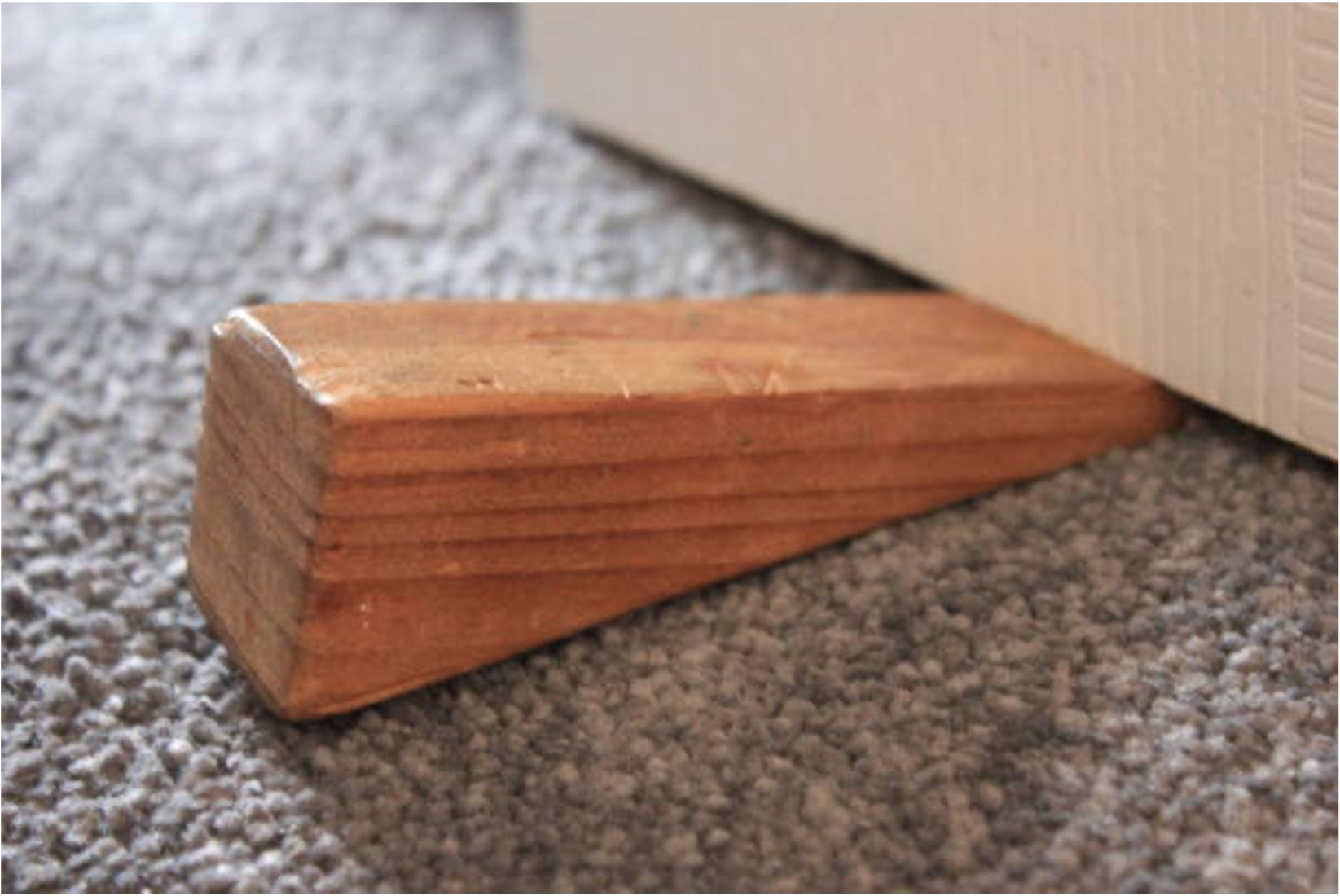 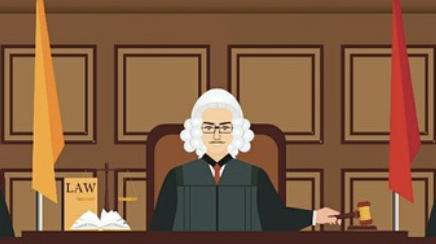 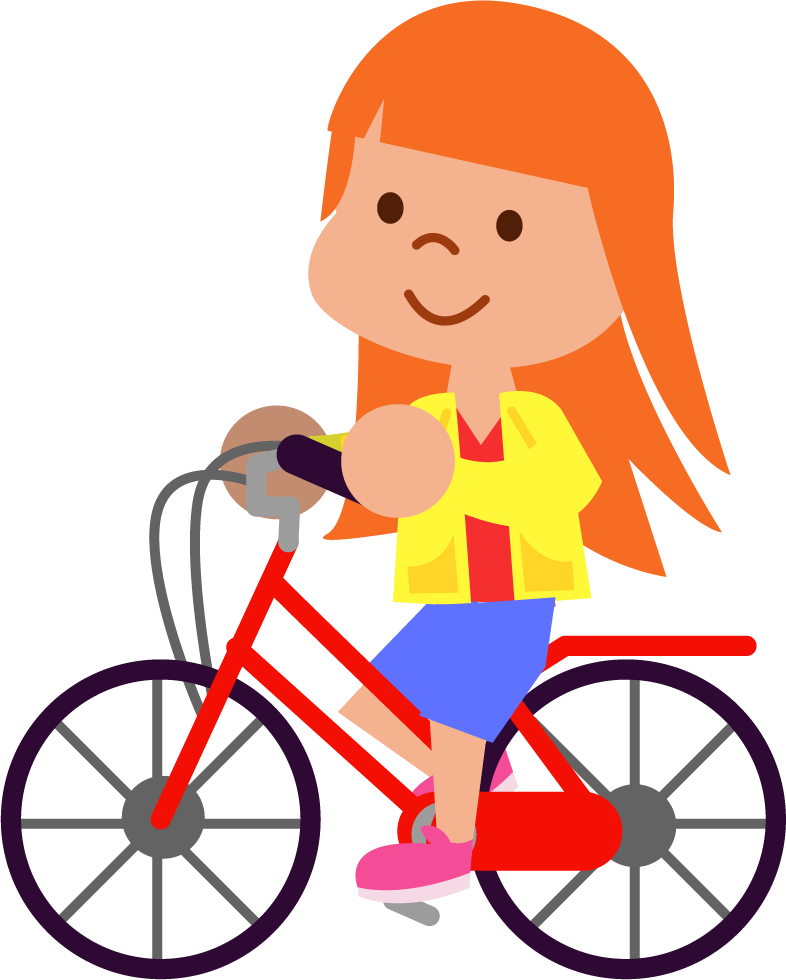 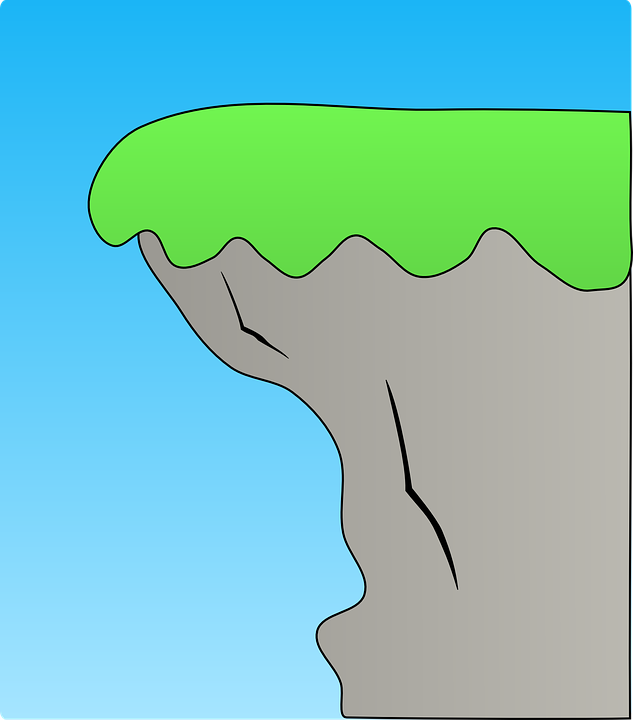 bridge
judge
wedge
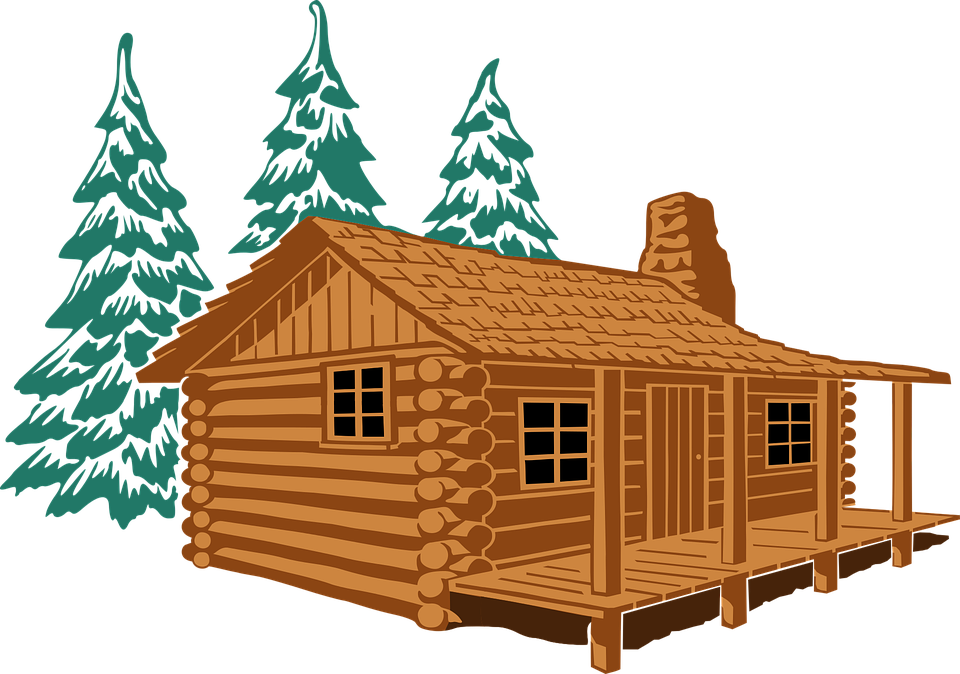 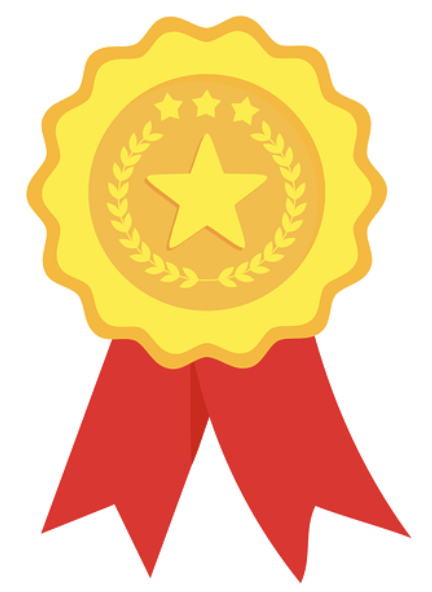 badge
lodge
edge
This Week’s Words
Do you know what they all mean?
What do the words have in common?
2.2
change
orange
sponge
or/ange
charge
pigeon
hinge
pi/geon
range
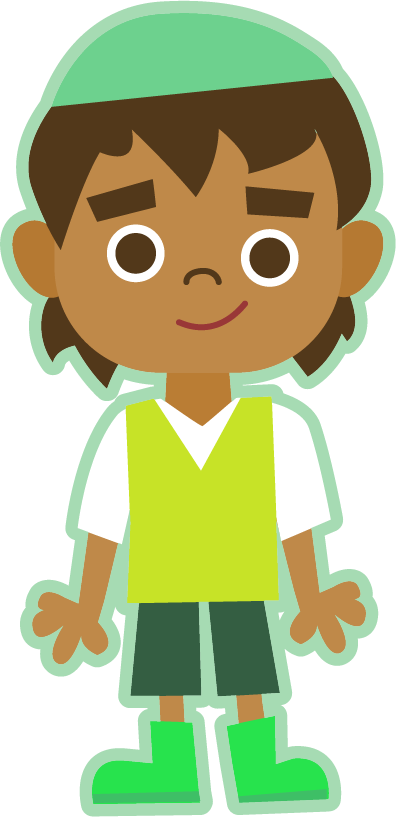 fringe
strange
This week’s words all have the digraph ‘ge’. What sound does it make?
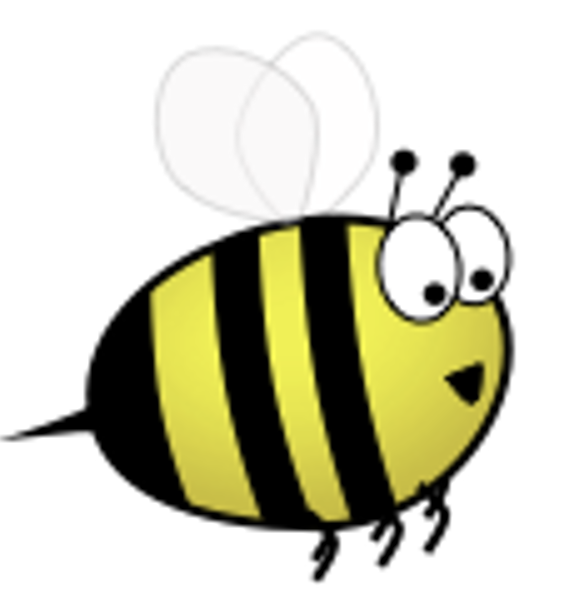 How many syllables does each word have?
dungeon
dun/geon
[Speaker Notes: Most of this week’s words have one syllable. ‘Orange’, ‘pigeon’ and ‘dungeon’ have two syllables.]
Word Sort
Can you sort this week’s words by how many 
sounds are in each word?
2.3
charge
change
strange
orange
dungeon
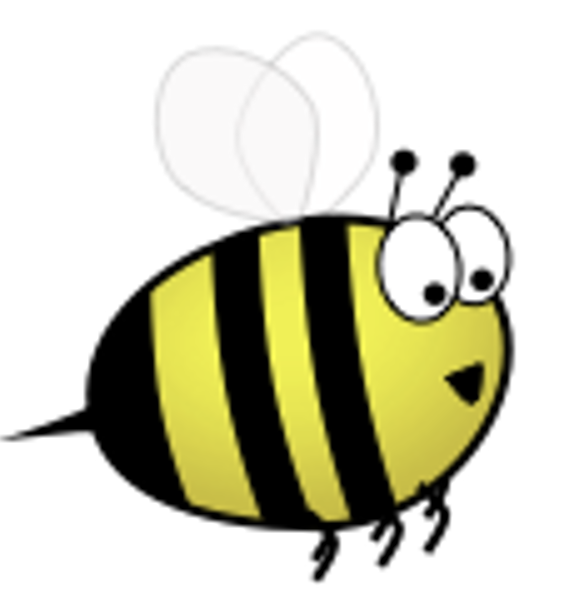 ‘Change’ has four sounds: ch-a-n-ge.
pigeon
hinge
fringe
range
sponge
6
3
4
5
Sound It, Squash It, Say It, Scribe It
Can you sound out and write the words below?
Can you add the sound buttons underneath?
2.4
Where were the syllable breaks in ‘orange’, ’pigeon’ and ‘dungeon’?
orange
orange
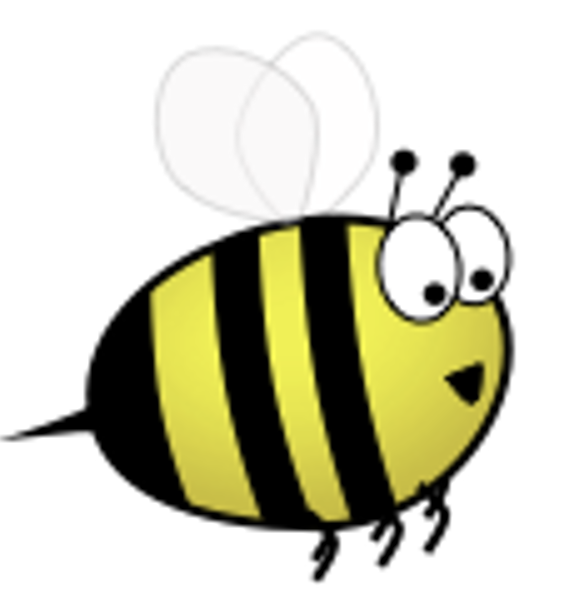 or/ange
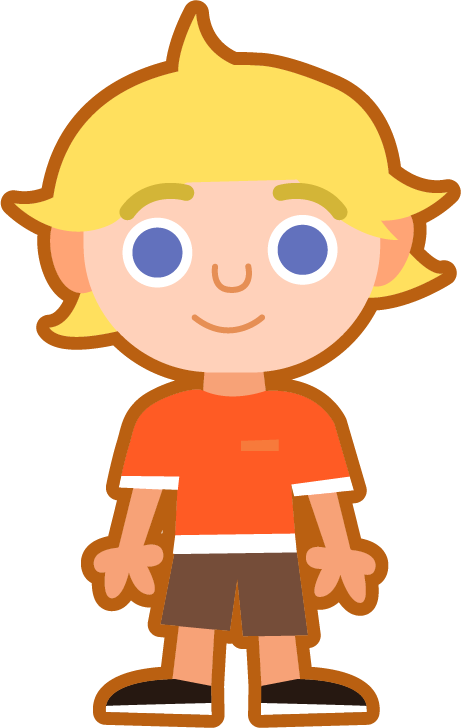 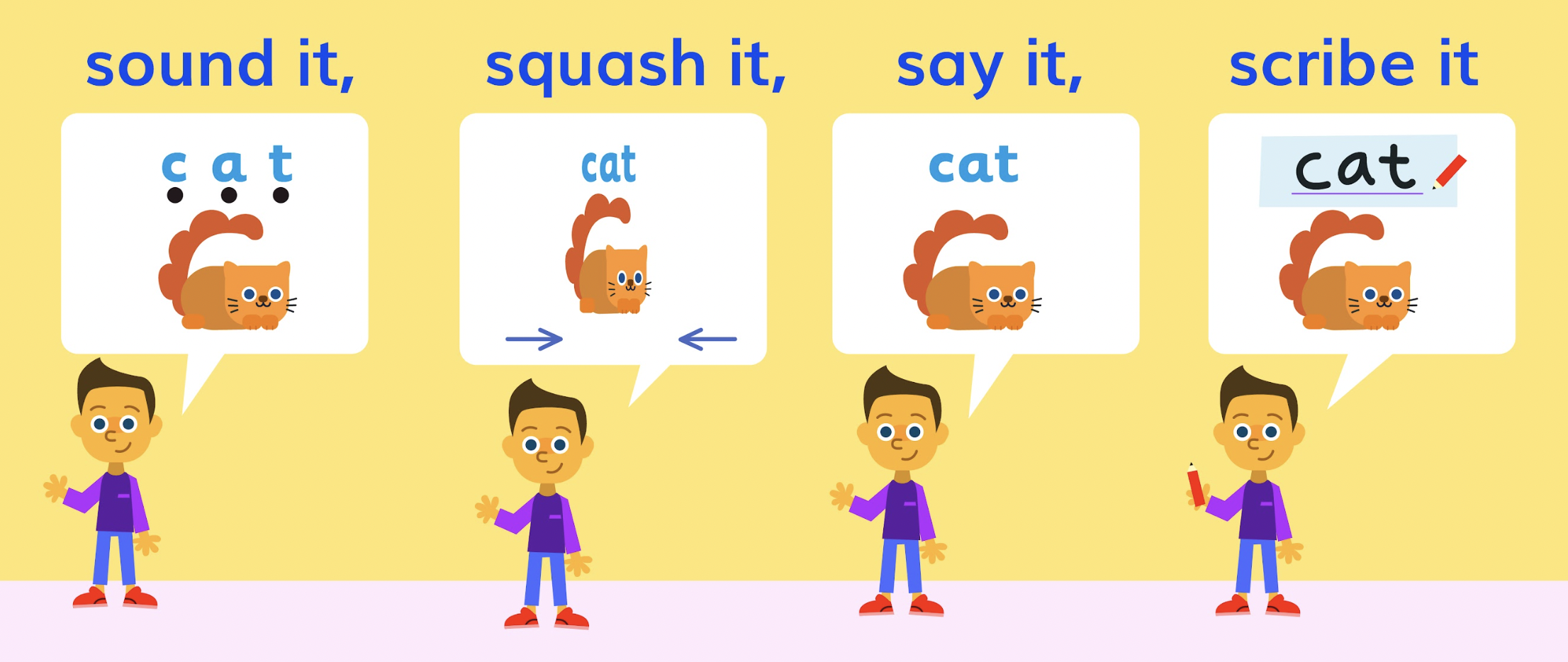 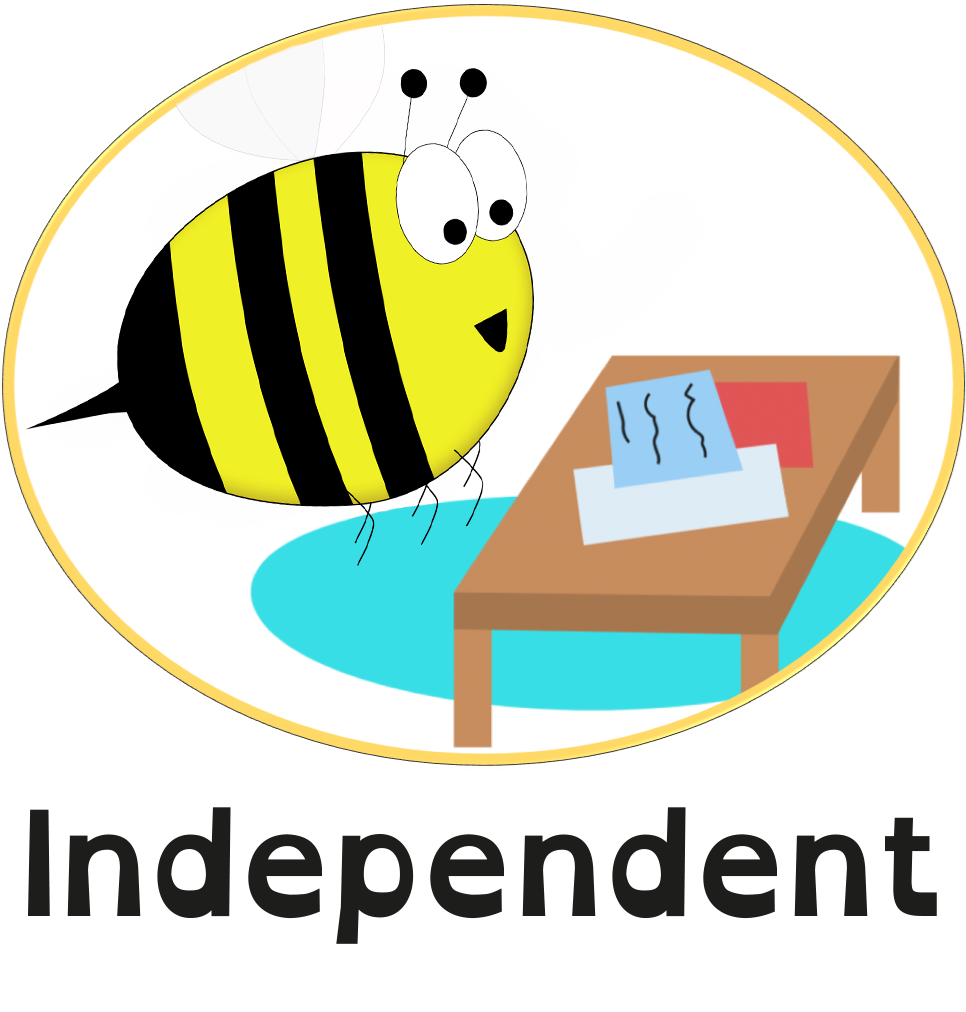 pigeon
charge
dungeon
Use sound buttons for each phoneme. Draw a dot for each single letter sound and a line when two or more letters make one sound.
dun/geon
pi/geon
Words where ‘ge’ makes a /j/ sound
To be able to segment words into the correct syllables and phonemes
To spell words where ‘ge’ makes a /j/ sound
2.5
Look at the different phoneme maps. Write all the words which share a map.
Words where ‘ge’ makes a /j/ sound
Answers
2.6
orange
pigeon
charge
sponge
fringe
range
dungeon
hinge
strange
change
Words where ‘ge’ makes a /j/ sound
To be able to segment words into the correct syllables and phonemes
To spell words where ‘ge’ makes a /j/ sound
2.7
Write a sentence about the pictures below.  Remember to include the word in your sentence. Then read the sentences and replace the underlined word with one of the blue words.
sponge
orange
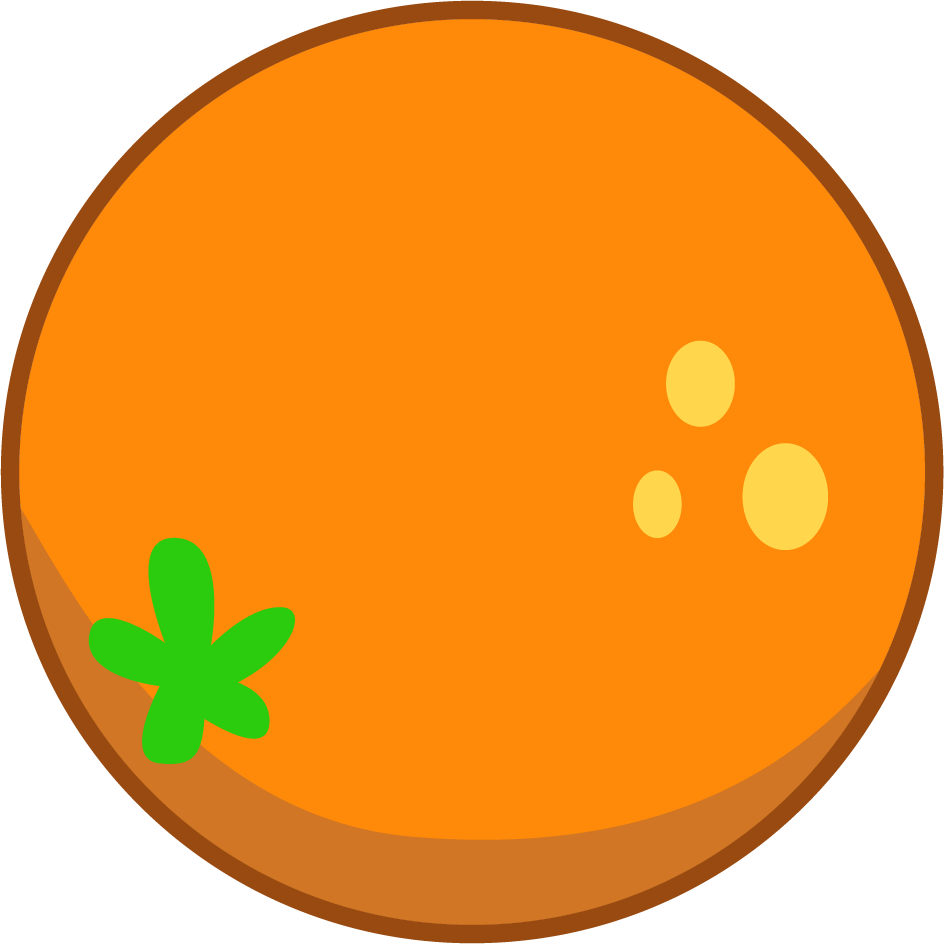 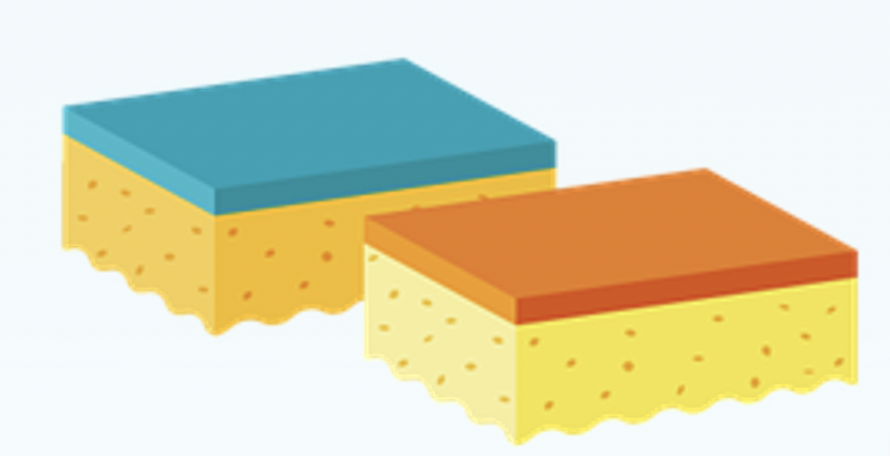 change
charge
strange
dungeon
Words where ‘ge’ makes a /j/ sound
To be able to segment words into the correct syllables and phonemes
To spell words where ‘ge’ makes a /j/ sound
2.8
Can you write a description of this picture?
Words to include: orange, pigeon, strange
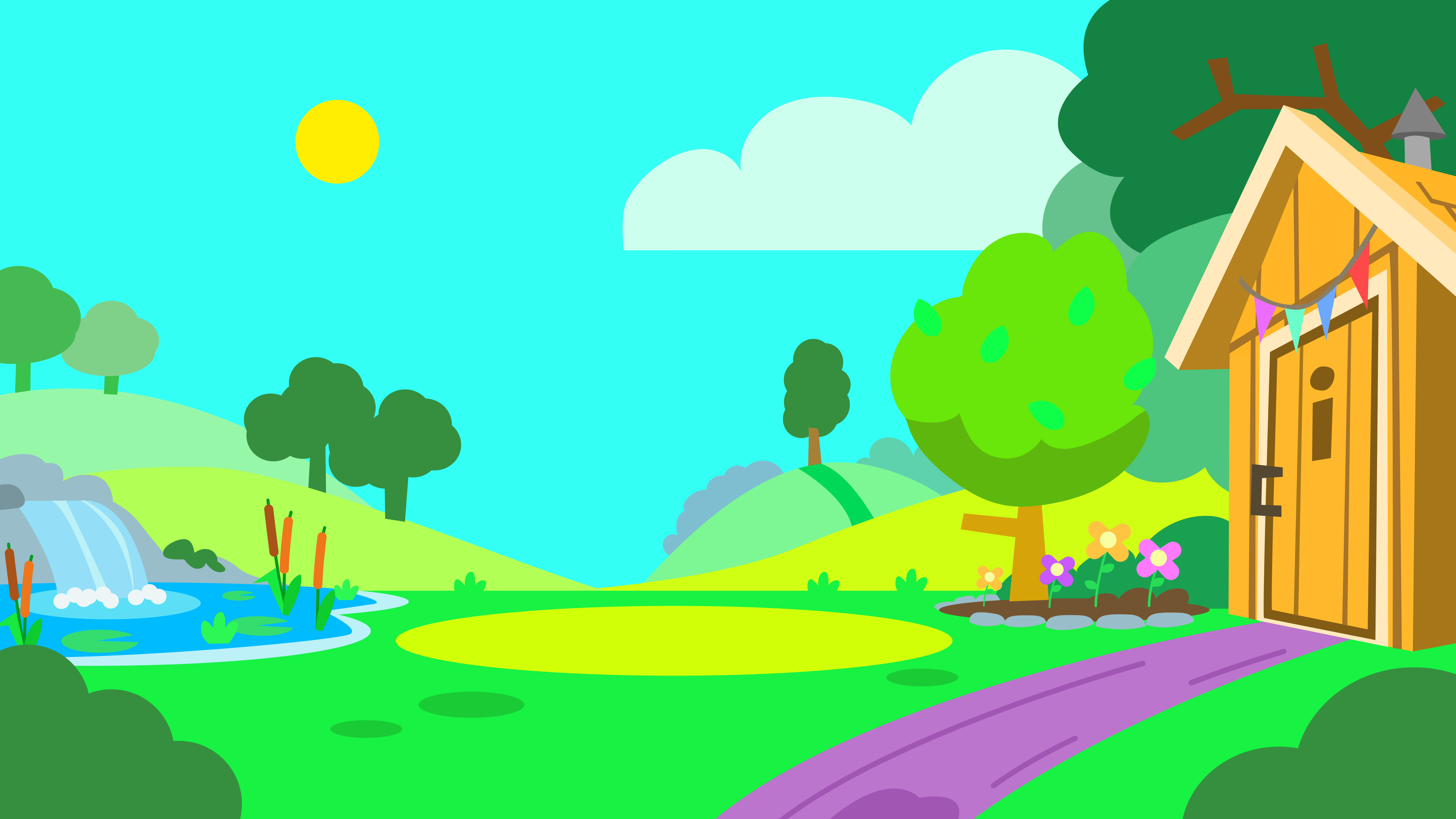 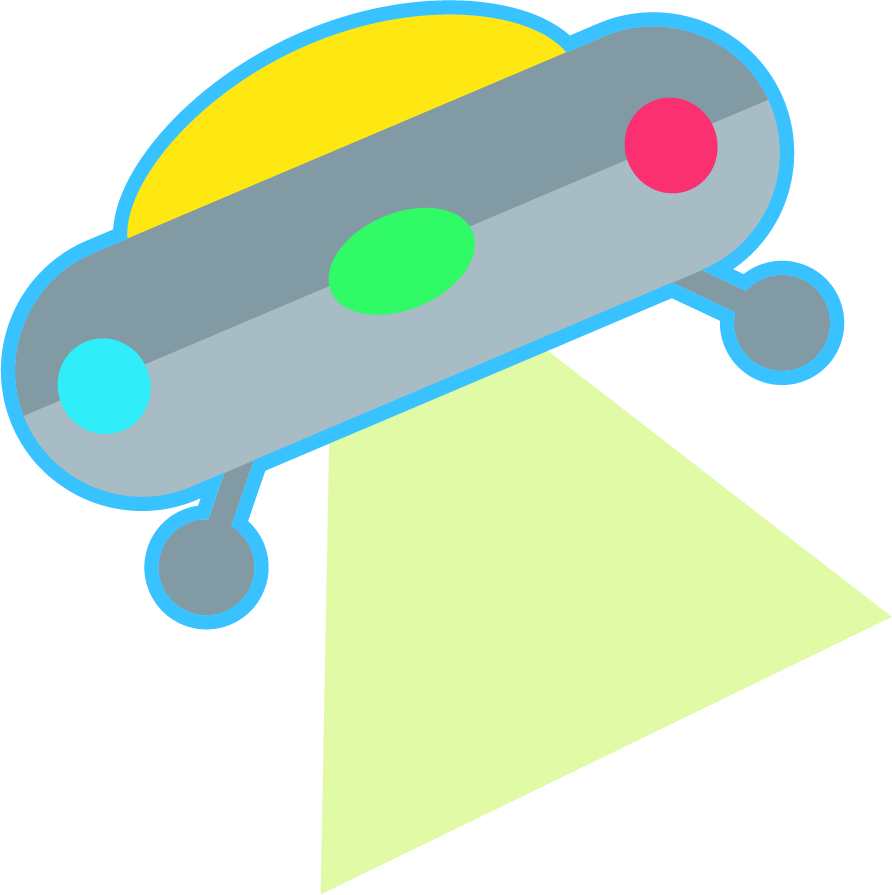 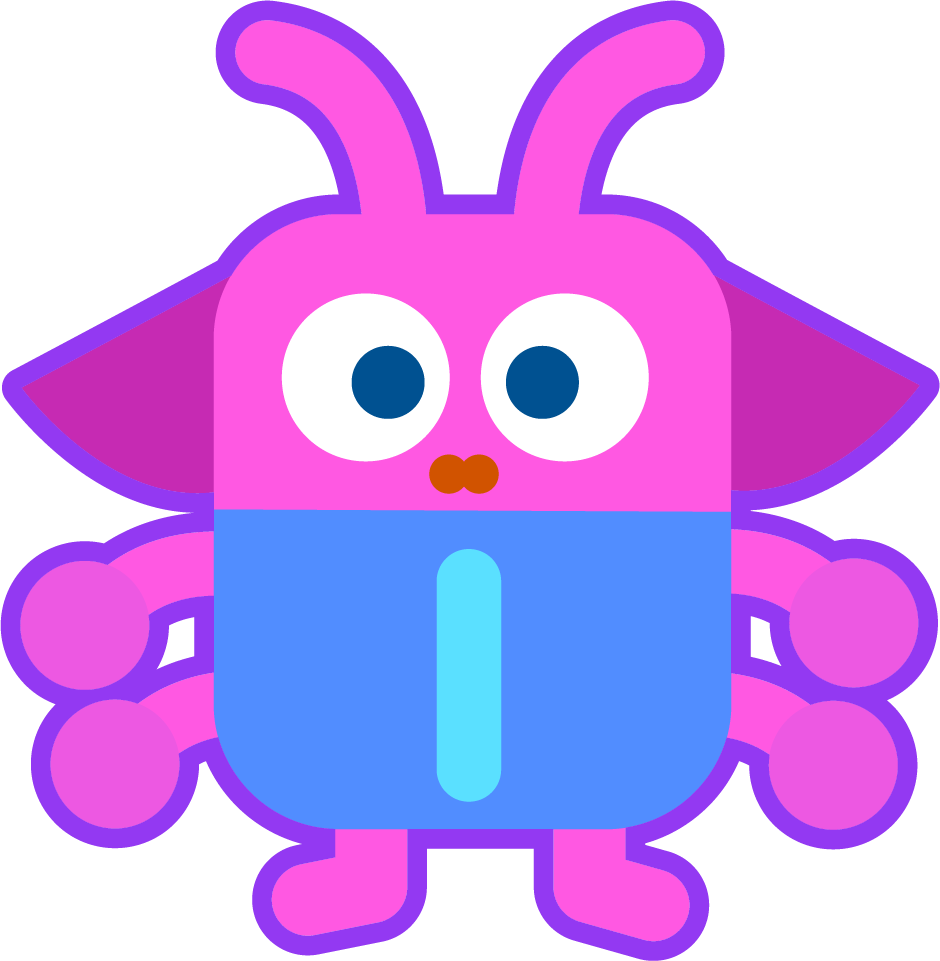 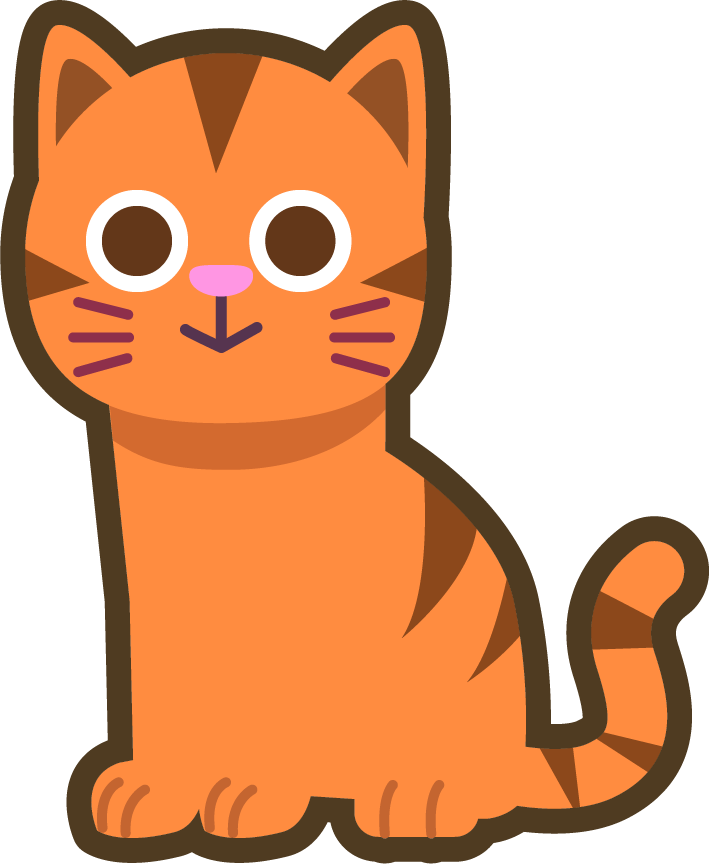 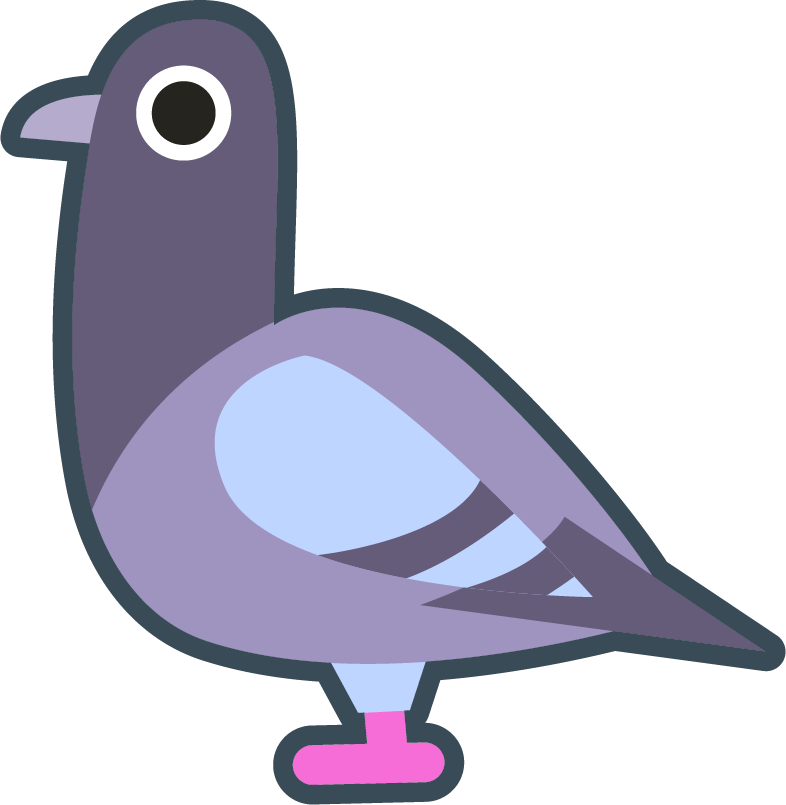 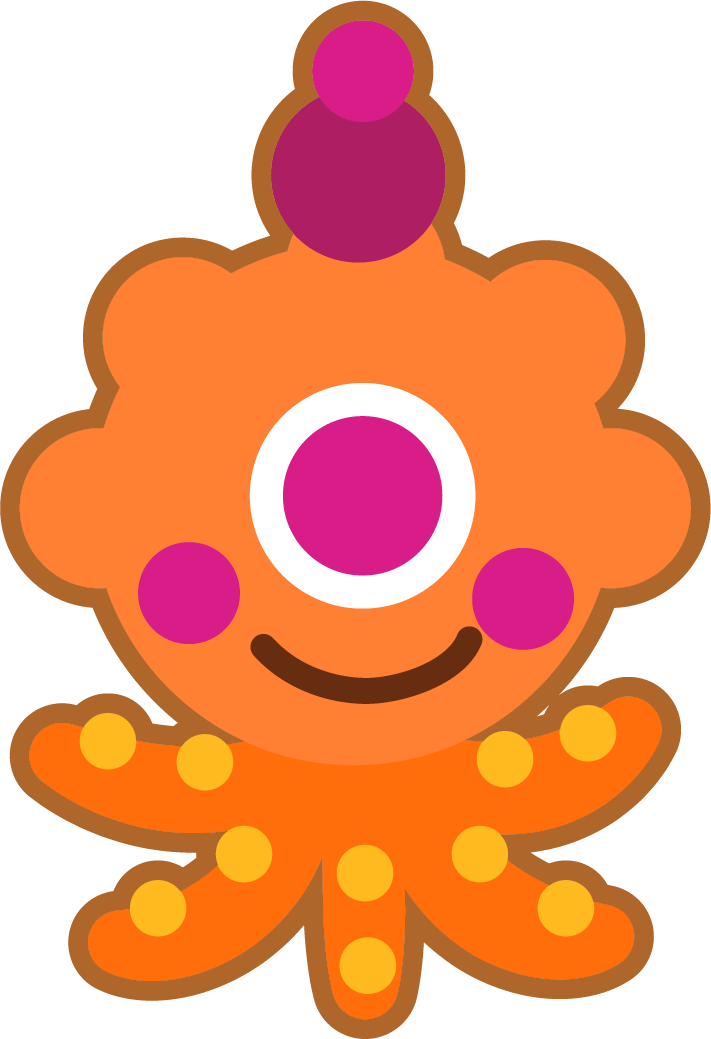 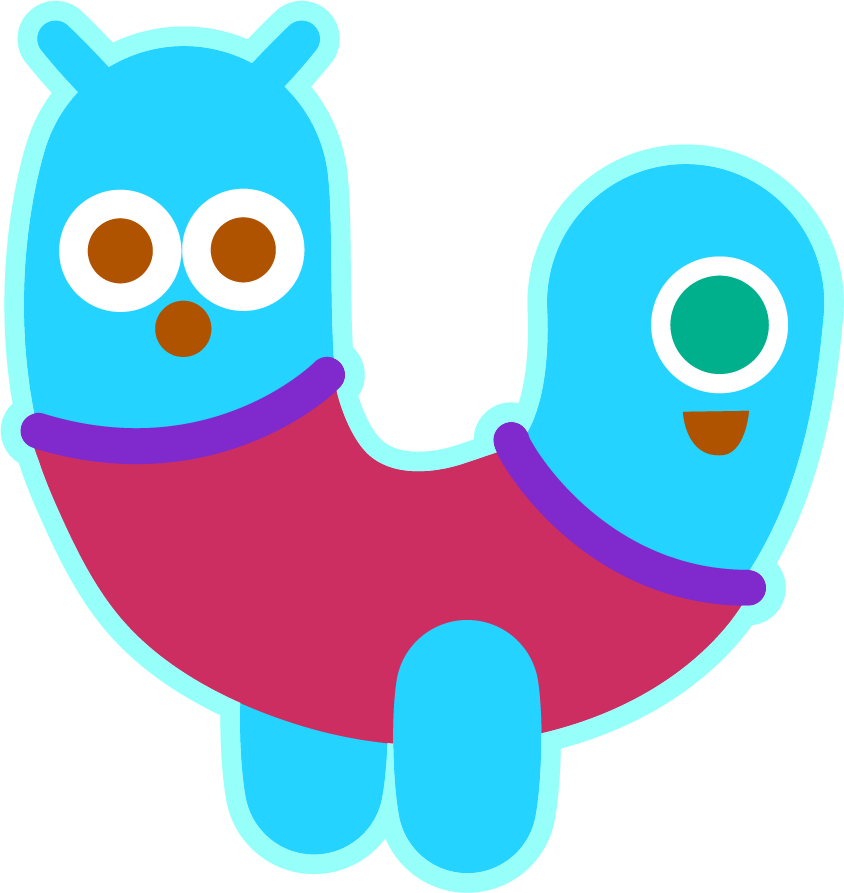 Words where ‘ge’ makes a /j/ sound
Answers
2.9
sponge
orange
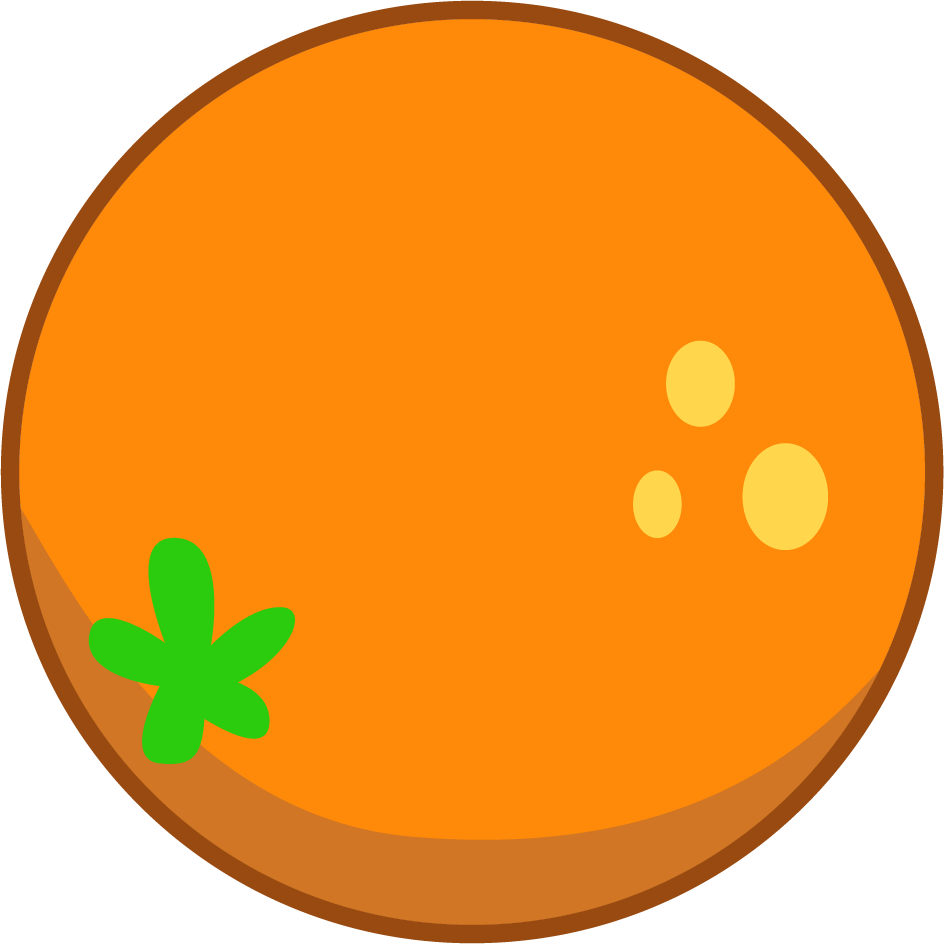 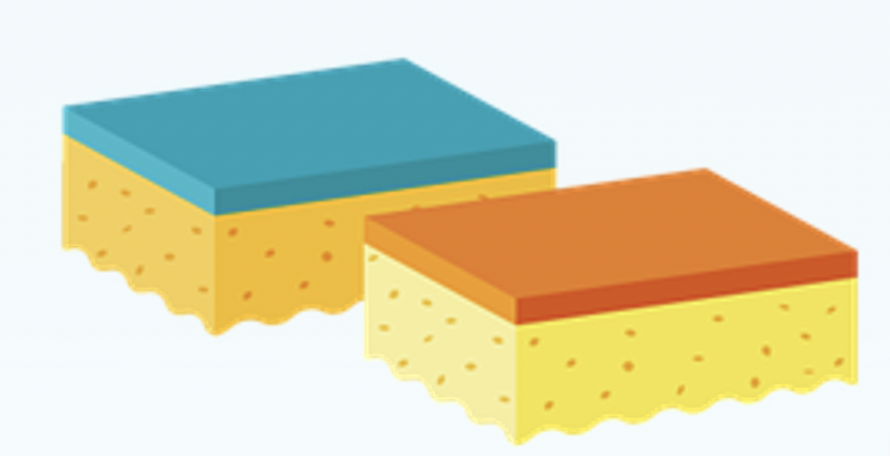 My favourite fruit is an orange, they’re so tasty.
You can use a sponge to clean things.
change
Charge
strange
charge
strange
dungeon
change
dungeon
Words where ‘ge’ makes a /j/ sound
Possible Answer
2.10
Can you write a description of this picture?
Words to include: orange, pigeon, strange
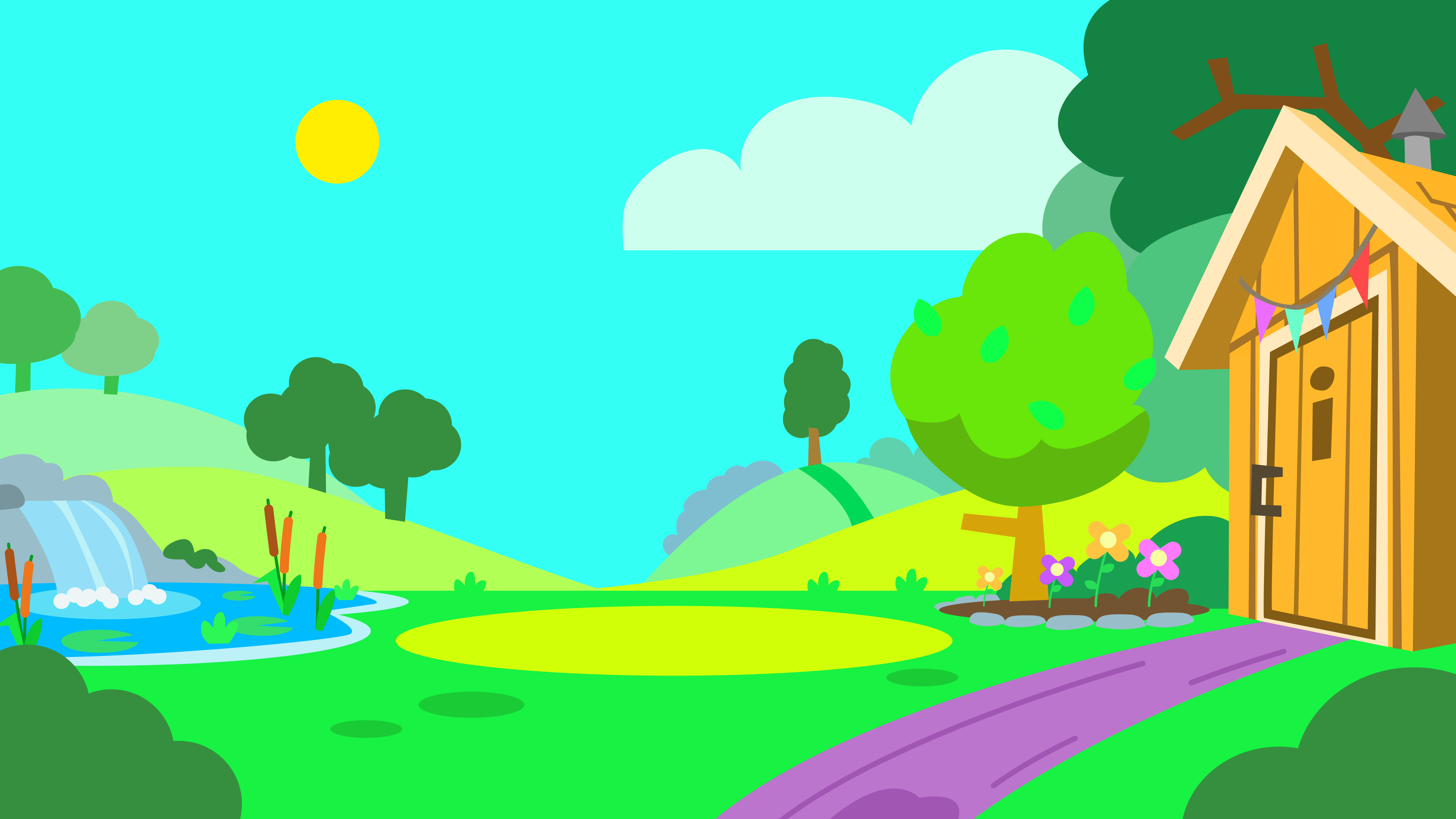 The pigeon and the orange cat saw some very strange things in the garden. Three cute aliens stopped by for tea and a slice of sponge cake.  One alien was blue with two heads, another alien had four arms and the orange alien only had one eye.
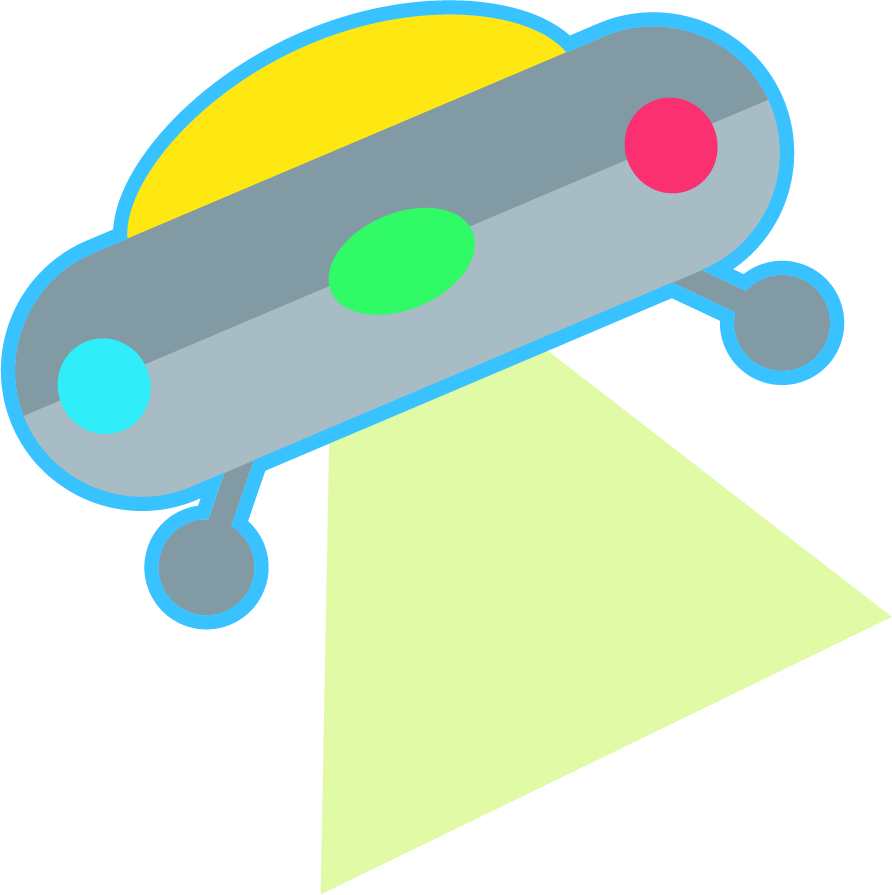 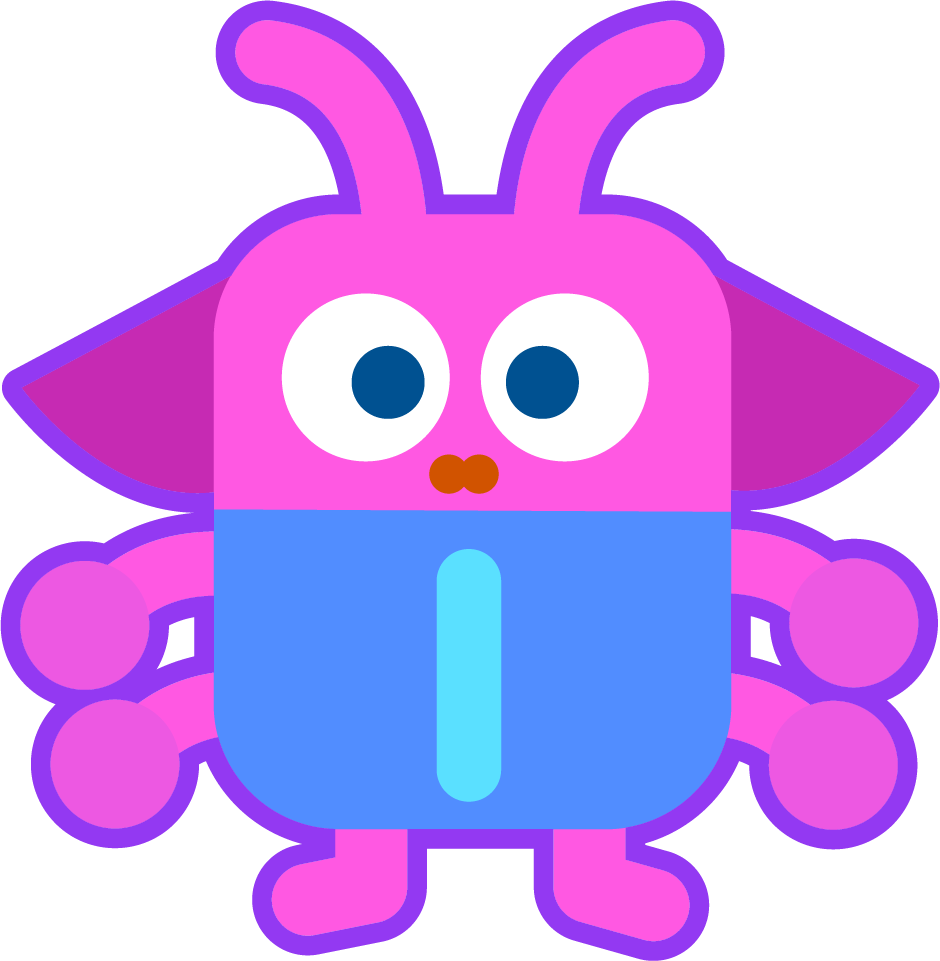 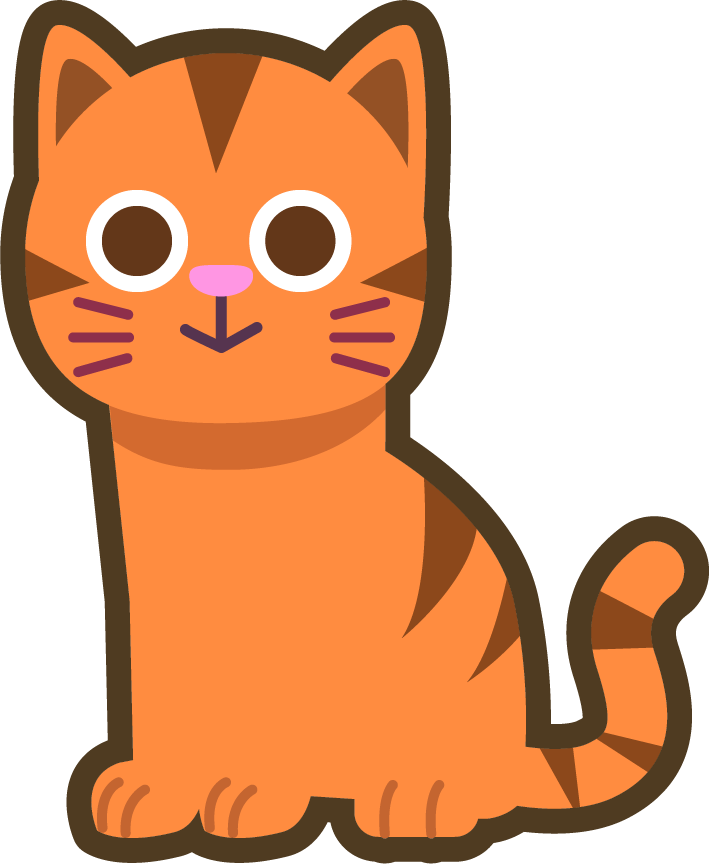 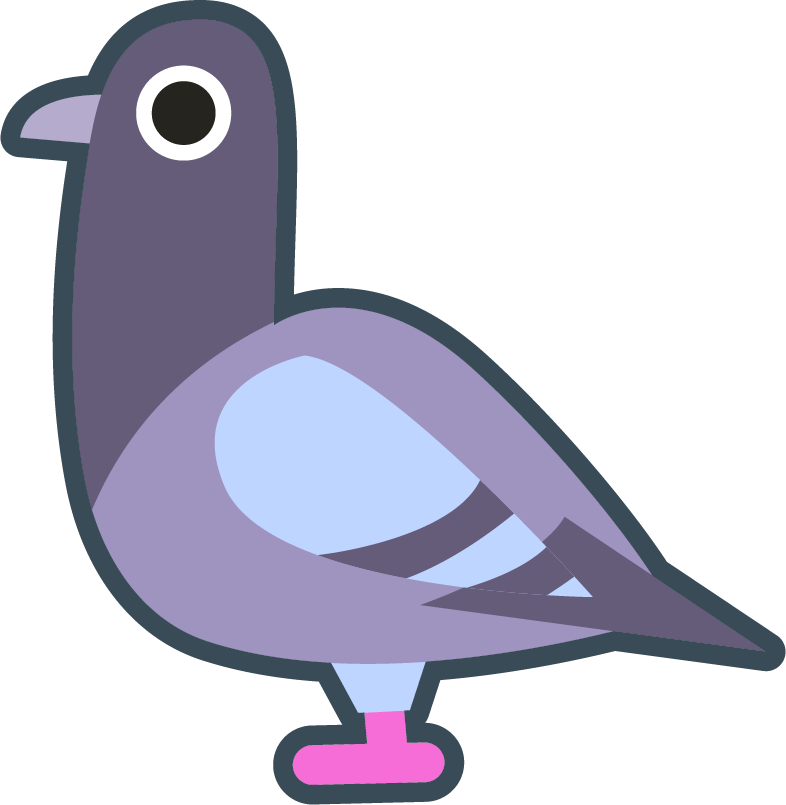 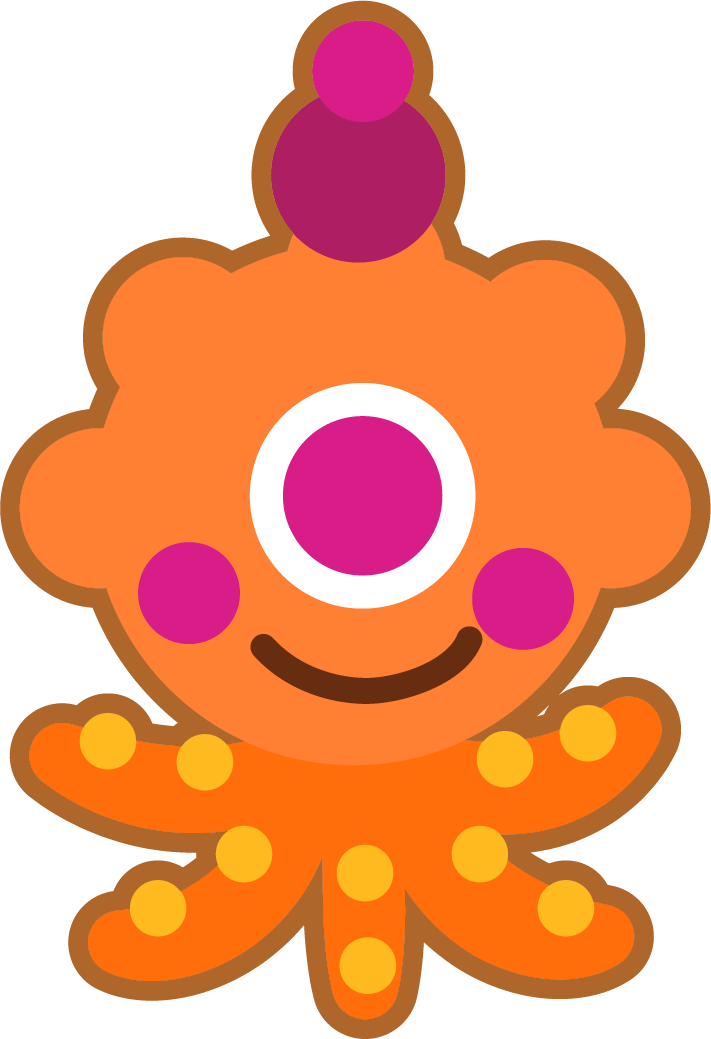 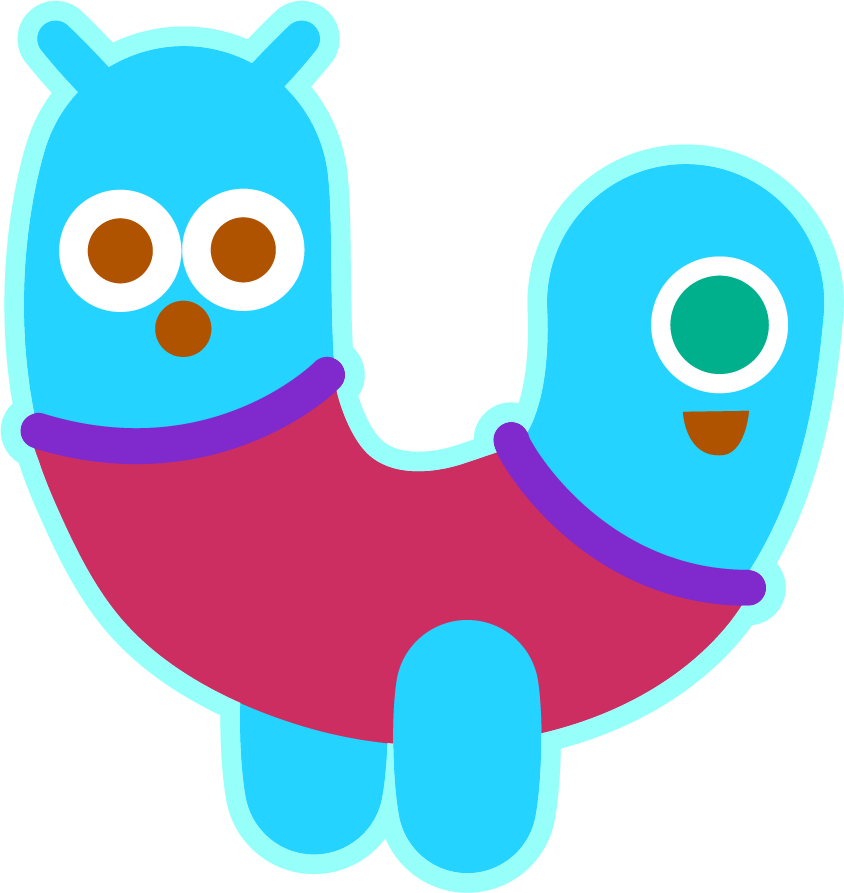 Word Spotter
Clap your hands when you see one 
of this week’s words.
2.11
charge
orange
range
change
sponge
badge
hinge
dungeon
fringe
ridge
fudge
smudge
strange
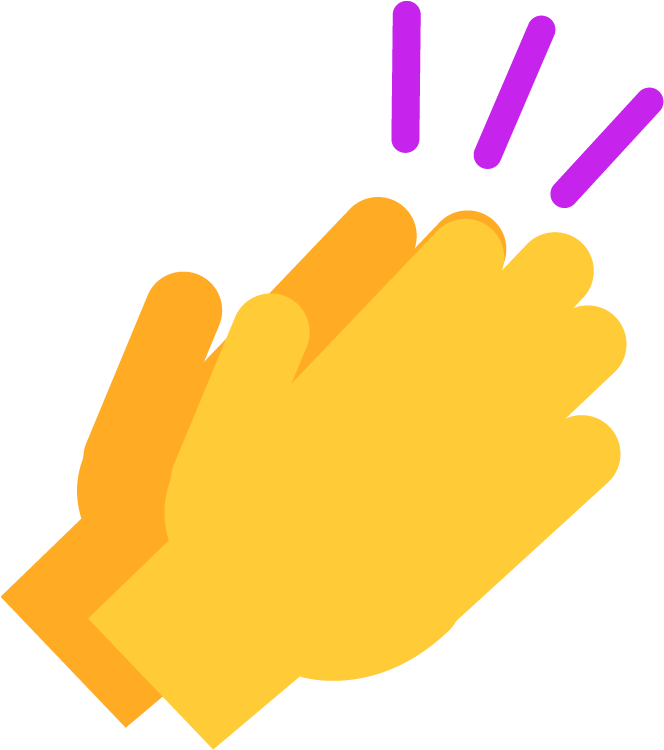 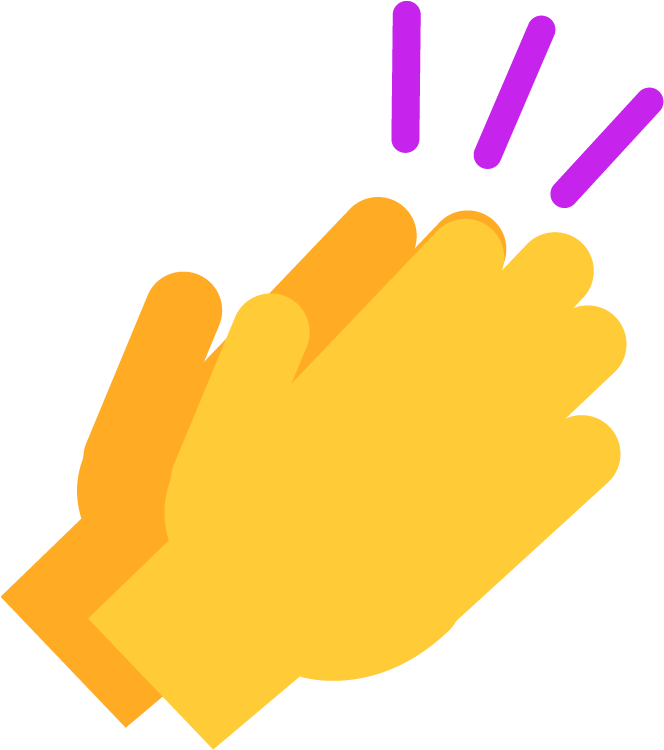 lodge
pigeon
wedge
Words for Continuous Provision (Optional)
2.12
Phoneme Maps for Continuous Provision (Optional)
2.13